105學年度文興高中  日本文化社
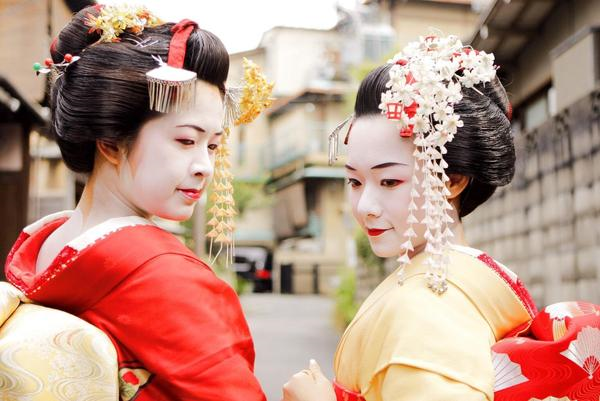 指導老師:黃信雄老師
社長:張子勤
副社長:鐘思栩
活動流程
末代武士
《末代武士》主要描述日本傳統的武士道精神，以1876年－1877年中的西南戰爭和明治維新作為背景。故事描述一個前美國軍人，到日本助明治新政而組建的日本新軍做教官，在戰爭途中被俘，慢慢被日本傳統文化所吸引。
日本浪人傳奇
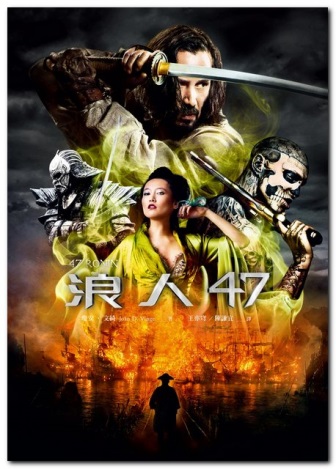 《浪人47》（英語：47 Ronin）是一部於2013年上映的美國3D奇幻冒險電影，改編自日本歷史故事忠臣藏。劇情圍繞著基努·李維飾演的混血浪人魁和47名赤穗浪士展開。
《酷寶：魔弦傳說》 你何時才能畫下美好句點？
首先，在整個故事的架構上，其實是很緊湊且有些生硬，畢竟依照我長期看動漫的觀點，這樣的內容去擴充說好，用一個季番的形式去陳述與表現，絕對會比這院線的故事表現還要好很多；在角色的設計與形象上，個人都覺得滿討喜的，外加如此誘人的配音陣容，讓我深深投入在整個角色的探險上。
日本動畫介紹
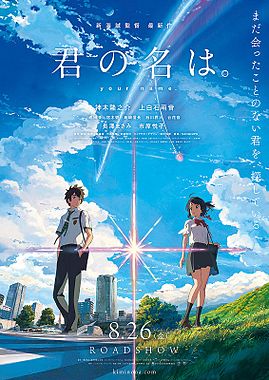 《你的名字》（日語：君の名は。 -your name.-，英語：Your Name）是日本動畫家新海誠編劇與執導、於2016年8月26日上映的動畫電影。
本作是新海誠繼《追逐繁星的孩子》後第二次採用製作委員會方式的作品。該片上映後連霸日本數週票房冠軍，是目前唯一除吉卜力工作室作品以外超越百億日圓票房的日本動畫電影，並獲得西班牙錫切斯影展最佳動畫長片獎等電影獎榮譽[7]。
搭郵輪遊日本
日本藝妓文化
藝伎回憶錄》（英語：Memoirs of a Geisha），是一部2005年上映的電影，由中國女演員章子怡主演，改編自美國作家亞瑟·高登（Arthur Golden）於1997年出版的英文小說《一個藝妓的回憶》。該片在日本以《SAYURI》之名上映，即主人翁之藝名「小百合」。
優良心得作品
優良心得作品
優良心得作品
日本文化社
歡迎您加入